Voorbij Uitstellen
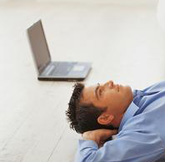 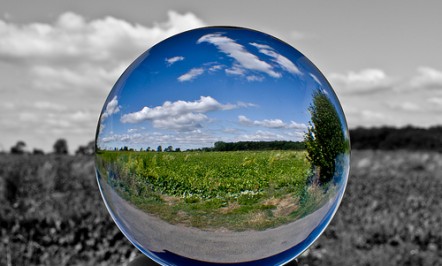 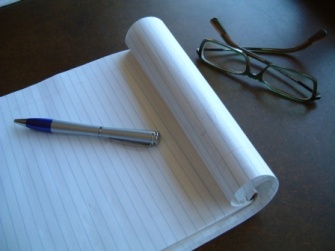 Uitstellers
Oefeningen
Planning
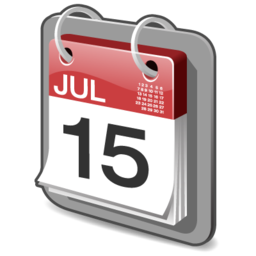 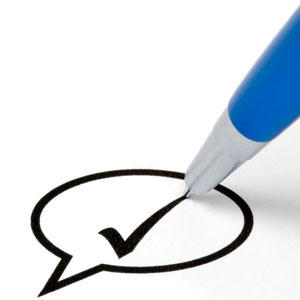 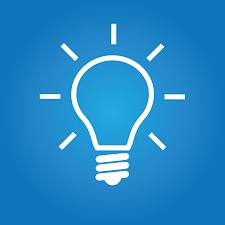 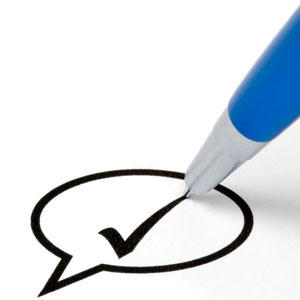 Belonen
Tips
Agenda
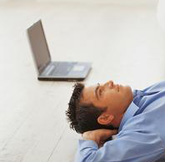 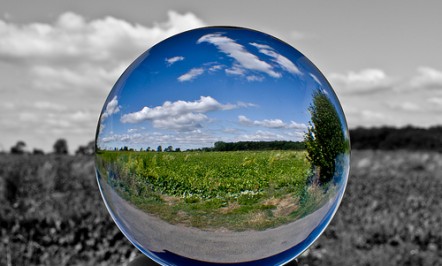 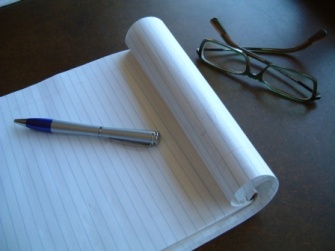 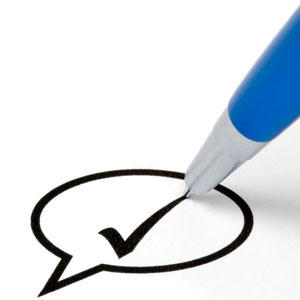 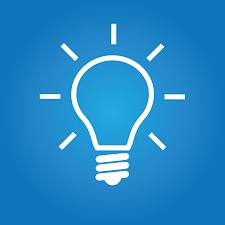 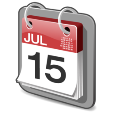 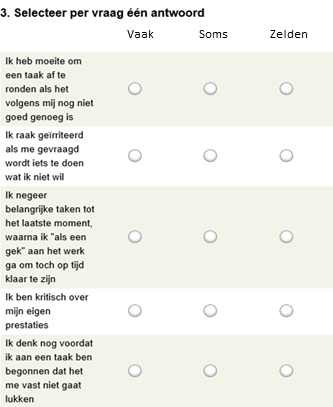 Doe de test!

De perfectionist

De overwerker

De dromer

De uitdager

De adrenalinezoeker

De piekeraar

Mijn type(s)
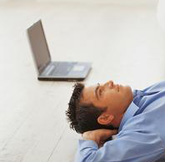 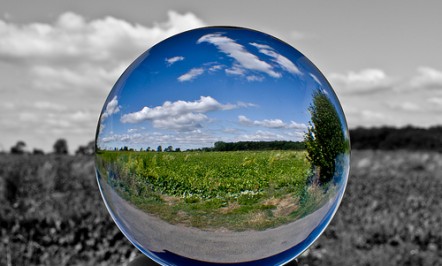 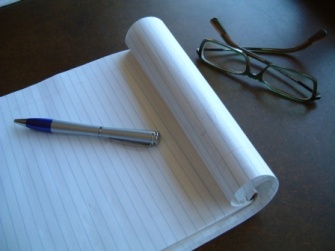 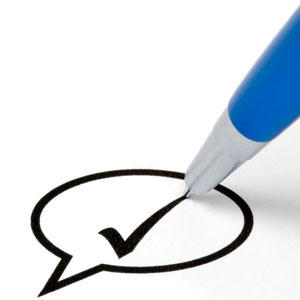 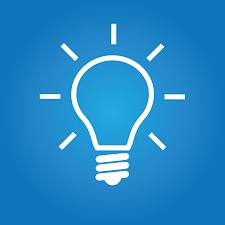 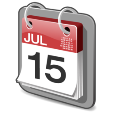 De perfectionist

 	Het stellen van realistische doelen is lastig
 	De perfectionist legt de lat erg hoog
 	Inschatten van de benodigde tijd voor een taak is moeilijk
 	Falen brengt een gevoel van schaamte, waardeloosheid en schuld 	met zich mee
 	Door deze angst tot falen wordt het aan een taak beginnen 	uitgesteld of wordt een taak niet afgerond
 	Door de laat beginnen kan de perfectionist niet meer op zijn 	prestaties worden beoordeeld, maar geeft hij de factor tijd de 	schuld. Falen ligt dan aan de omstandigheden
 	Geen hulp vragen aan anderen
Doe de test!

De perfectionist

De overwerker

De dromer

De uitdager

De adrenalinezoeker

De piekeraar

Mijn type(s)
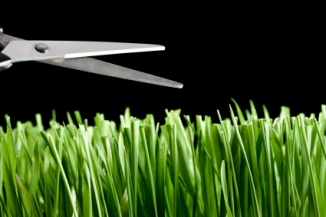 Herken jij jezelf hierin?
Ja
Nee
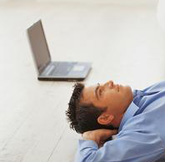 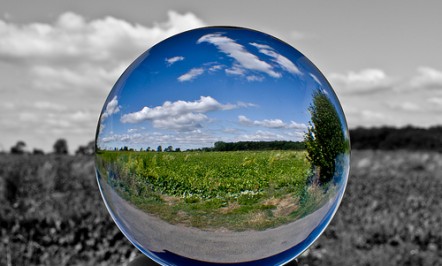 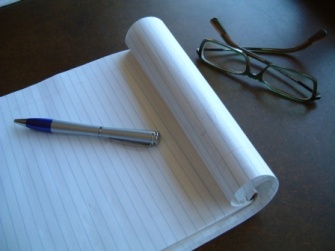 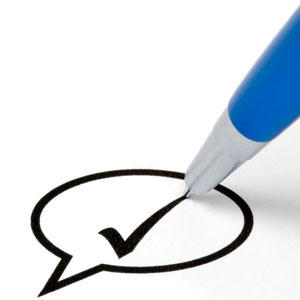 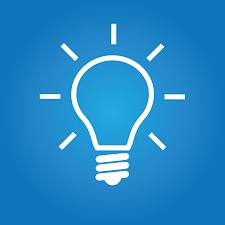 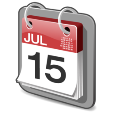 De overwerker

 	Altijd ‘ja’ zeggen wanneer iets gevraagd wordt
 	Stelt eigen wensen en behoeften uit
 	Veel dingen naast elkaar doen. De overwerker is altijd bezig met 	iets
 	Staat niet bewust stil bij de hoeveelheid tijd een taak gaat kosten 	en of deze tijd beschikbaar is bij het aannemen van een taak
 	De overwerker vindt het lastig om prioriteiten te stellen
 	Inplannen van vrije tijd is moeilijk
Doe de test!

De perfectionist

De overwerker

De dromer

De uitdager

De adrenalinezoeker

De piekeraar

Mijn type(s)
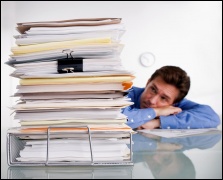 Herken jij jezelf hierin?
Ja
Nee
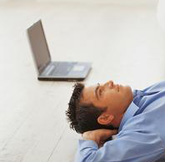 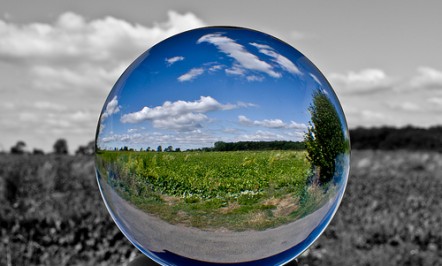 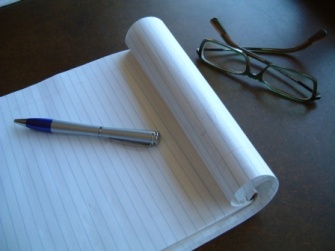 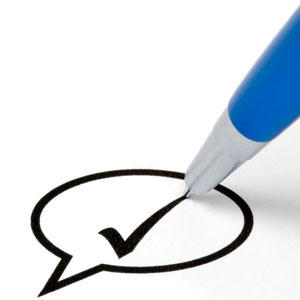 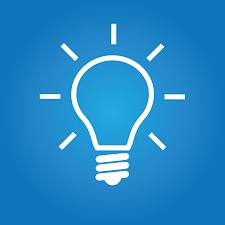 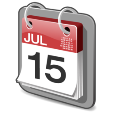 De dromer

 	De dromer bedenkt in het hoofd wat hij zou kunnen doen en 	bereiken
 	Vergeet de stap om na het dromen deze plannen werkelijkheid te 	maken 
 	Maken van een plan van aanpak en uitwerken van uitvoerbare 	taken is lastig
 	Behoefte aan een plezierig en makkelijk leven
Doe de test!

De perfectionist

De overwerker

De dromer

De uitdager

De adrenalinezoeker

De piekeraar

Mijn type(s)
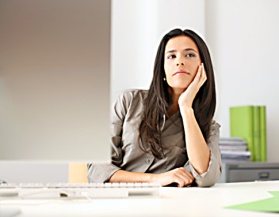 Herken jij jezelf hierin?
Ja
Nee
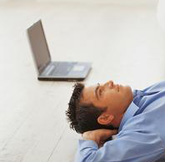 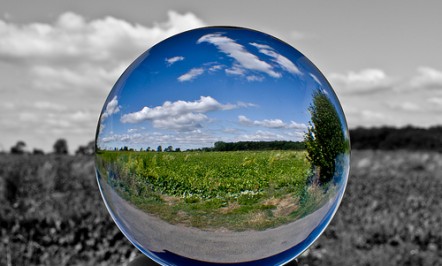 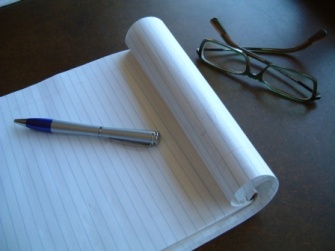 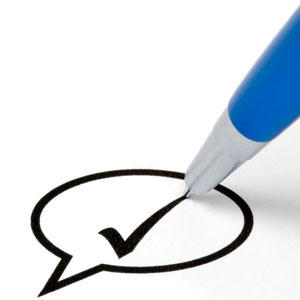 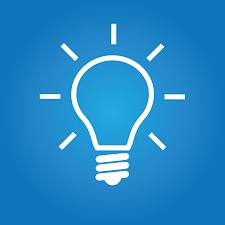 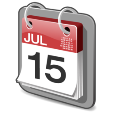 De uitdager

 	Gemaakte afspraken niet nakomen
 	De uitdager wil zijn eigen leven leiden en autonoom zijn
 	Weerstand tegen iedereen die zegt wat hij wel en niet moet doen  
 	Als verzet gebruikt de uitdager uitstelgedrag 
 	Het stellen van doelen die aansluiten bij wat de uitdager zelf wil, is 	lastig
Doe de test!

De perfectionist

De overwerker

De dromer

De uitdager

De adrenalinezoeker

De piekeraar

Mijn type(s)
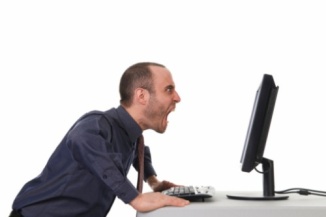 Herken jij jezelf hierin?
Ja
Nee
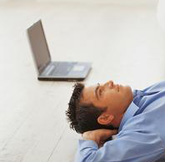 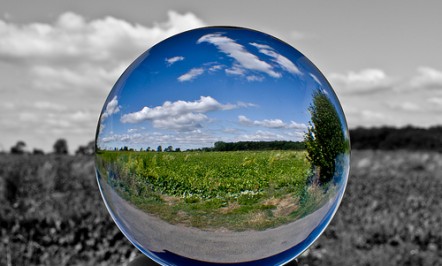 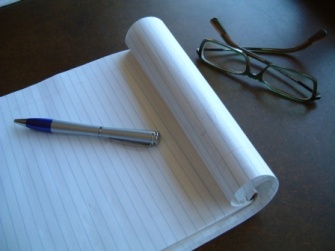 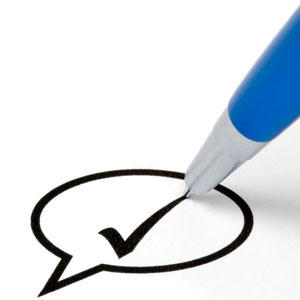 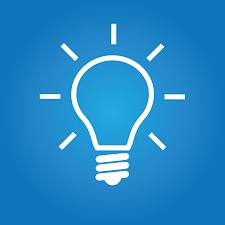 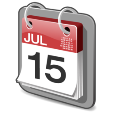 De adrenalinezoeker

 	Wil geen leuke activiteiten missen
 	Gaat de strijd aan met de tijd
 	Zoeken naar deze situatie wanneer er nog weinig tijd is, lijkt 	verslavend voor de adrenalinezoeker
 	Schrikt niet van moeilijke taken en verveeld zich snel
 	Door uit te stellen creëert de adrenalinezoeker een innerlijke 	drijfveer om iets te ondernemen
Doe de test!

De perfectionist

De overwerker

De dromer

De uitdager

De adrenalinezoeker

De piekeraar

Mijn type(s)
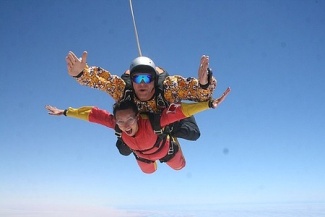 Herken jij jezelf hierin?
Ja
Nee
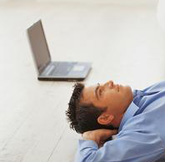 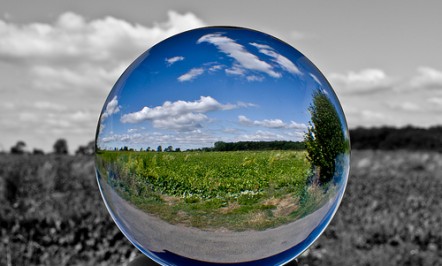 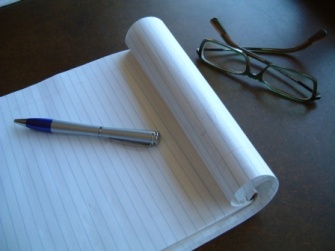 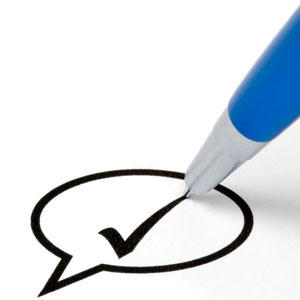 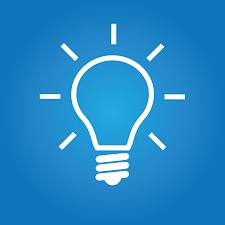 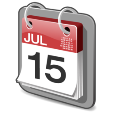 De piekeraar

 	Bang voor verandering, het ‘oude’ is vertrouwd
 	Bij beslissingen maken eerst denken aan de negatieve gevolgen
 	Besluiten worden later vaak terug genomen, de piekeraar is niet 	zeker van zichzelf
 	Vraagt anderen om advies en bevestiging bij het maken van een 	beslissing
 	Vertrouwen in de eigen capaciteiten is laag
Doe de test!

De perfectionist

De overwerker

De dromer

De uitdager

De adrenalinezoeker

De piekeraar

Mijn type(s)
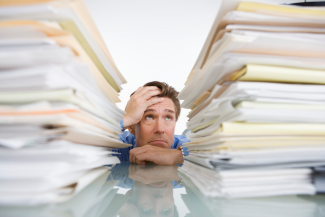 Herken jij jezelf hierin?
Ja
Nee
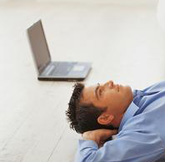 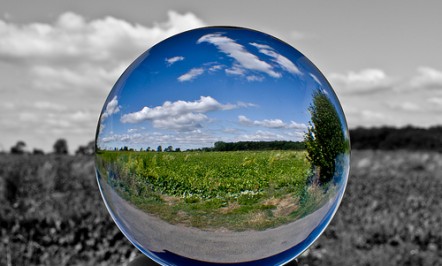 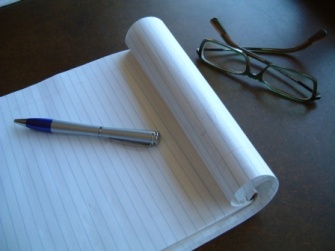 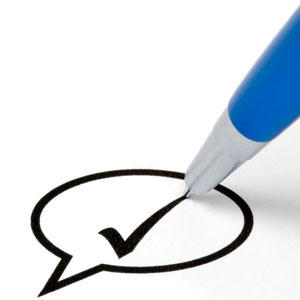 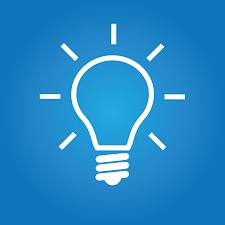 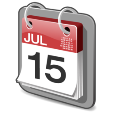 Welk type uitsteller ben ik?
De perfectionist

De overwerker

De dromer

De uitdager

De adrenalinezoeker

De piekeraar

Mijn type(s)
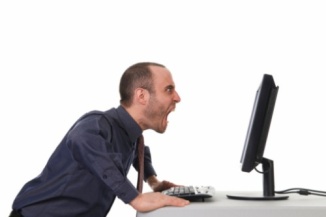 De uitdager
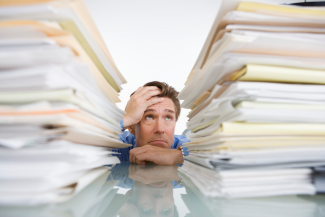 De piekeraar
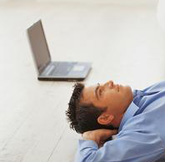 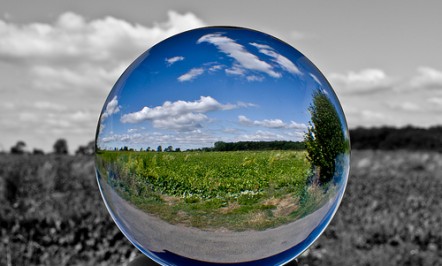 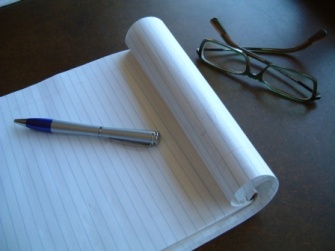 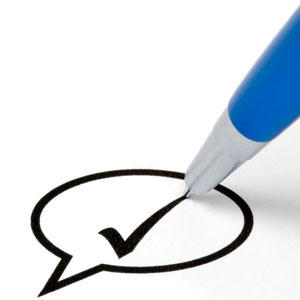 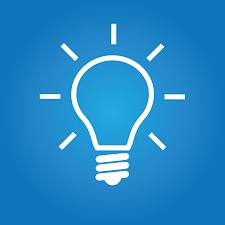 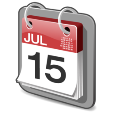 Welke uitsteller ben ik?


Heb je de test nog niet gedaan? Klink dan op Doe de test!
Er kunnen meer typen uitstellers bij je passen.
Doe de test!

De perfectionist

De overwerker

De dromer

De uitdager

De adrenalinezoeker

De piekeraar

Mijn type(s)
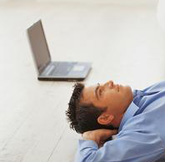 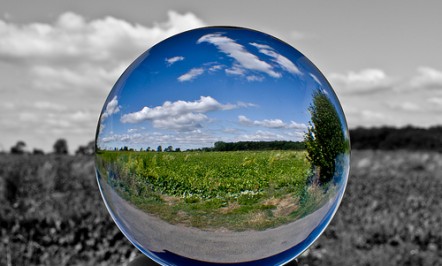 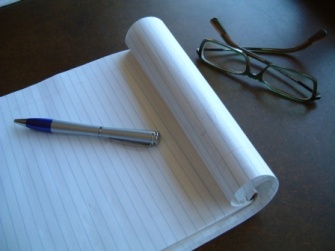 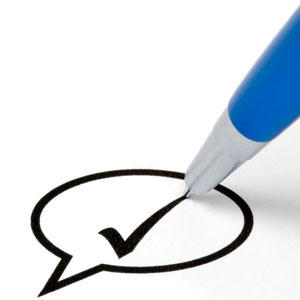 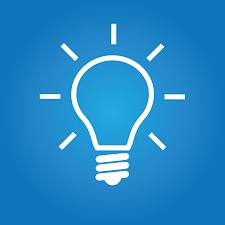 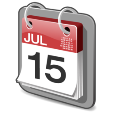 Het verhelderen van je ambities

Deze oefening is om te achterhalen waarom het van belang is dat jij deze taak moet uitvoeren. Het is een snelle en simpele manier om te bedenken welke vervolgstappen je moet verzetten om aan de taak te kunnen beginnen.


Waarom is wat je wilt belangrijk?
Wat zie je als resultaat?

Wat heb je nodig en wat moet je kunnen om dat resultaat te bereiken?
Wat ga je als eerste doen?
2x2 vragen

Inzicht

Positieve kant van uitstellen

De droomvraag

De schaalvraag
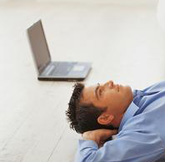 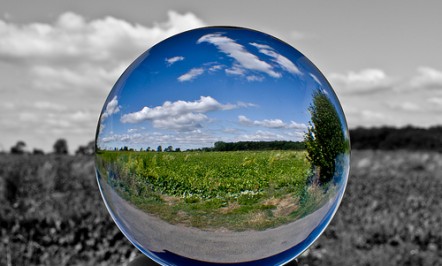 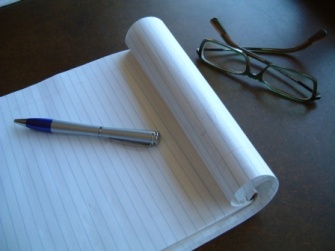 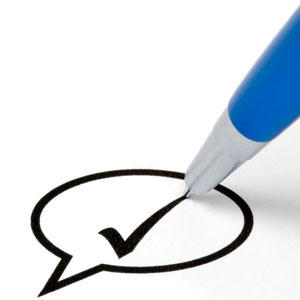 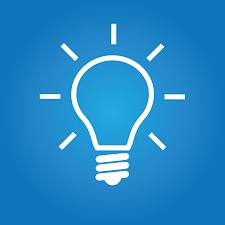 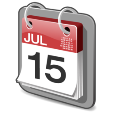 Inzicht

Haal een situatie voor de geest waarin je een taak uitstelde en uiteindelijk afrondde.
Welke consequenties kwamen er doordat de taak werd uitgesteld?
Hoe voelde je je?
Wat was het struikelblok dat je weerhield om aan de taak te beginnen?
Welk effect had het uitstellen van de taak op je omgeving?
2x2 vragen

Inzicht

Positieve kant van uitstellen

De droomvraag

De schaalvraag
2. Haal een situatie voor de geest waarin je niet uitstelde en de taak op tijd afrondde.
Welke consequenties kwamen er doordat de taak werd  afgerond?
Hoe voelde je je?
Waarom ben je wel meteen aan deze taak begonnen?
Welk effect had het afronden van de taak op je omgeving?
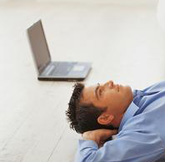 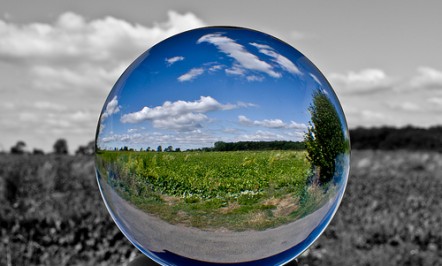 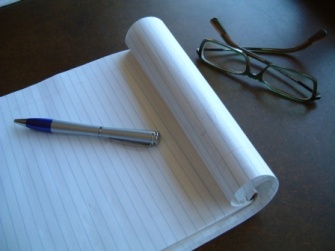 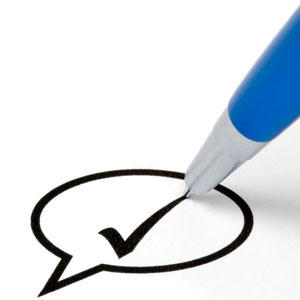 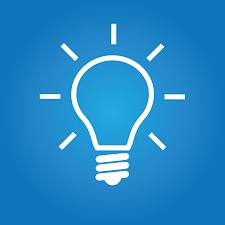 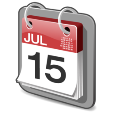 Herkennen van kwaliteiten

Positieve kwaliteiten helpen belemmeringen oplossen. Ga eens na wat er nou gebeurt wanneer je een taak uitstelt. Waaraan raak je die motivatie kwijt?
Vervolgens, ga er niet mee in gevecht, maar laat het gebeuren. Accepteer dat je aan het uitstellen bent. Rustgevend niet? Accepteer je afleiding. Vraag nou eens aan jezelf wat je nu echt bezighoudt. Welke positieve kwaliteit zit hierachter verborgen?
Wat zijn jou kernkwaliteiten?
Bijv. zorg, enthousiasme, betrokkenheid

....
....
....
(zelf opties toevoegen)
2x2 vragen

Inzicht

Positieve kant van uitstellen

De droomvraag

De schaalvraag
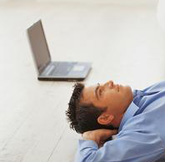 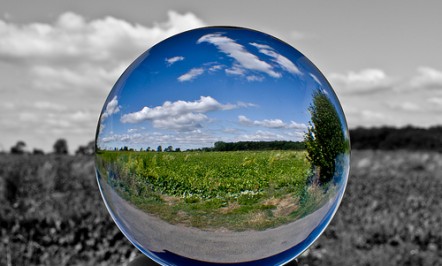 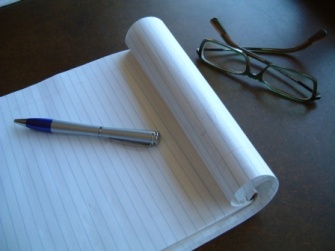 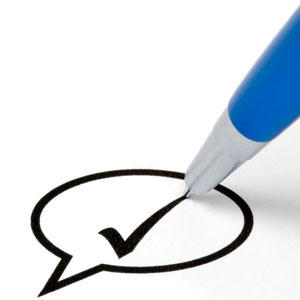 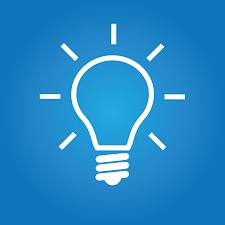 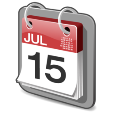 Een voorbeeld: Je raakt snel afgeleid wanneer een collega bij de koffieautomaat staat en wil eigenlijk even een babbeltje maken. Je bent alleen continu in gevecht met jezelf bezig om geen praatje te maken. Wanneer je jezelf afvraagt wat je nu bezighoudt, denk je bij jezelf: ik wil graag gezelligheid. Maar wat is er nou precies leuk aan om met die persoon te praten? Je houdt van interesse tonen in de ander. En dit is een grote kernkwaliteit van jou!

Er zit dus een hele belangrijke behoefte in jou om iets uit te stellen. Om erachter te komen wat jouw kernkwaliteiten zijn, is het van belang om goed door te vragen. Ga niet meer in gevecht, maar kijk welke positieve kwaliteiten voor jou van belang zijn. Wanneer je deze behoefte bewust beleeft, krijg je meer tijd voor andere taken. Je gaat er niet meer mee in gevecht.
Wat zijn jou kernkwaliteiten?
Bijv. zorg, enthousiasme, betrokkenheid

....
....
....
(zelf opties toevoegen)
2x2 vragen

Inzicht

Positieve kant van uitstellen

De droomvraag

De schaalvraag
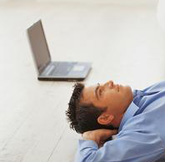 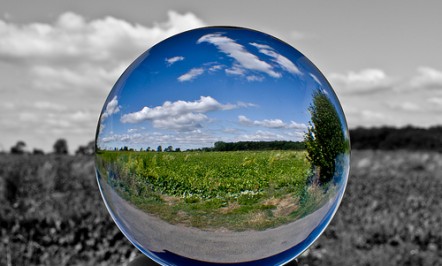 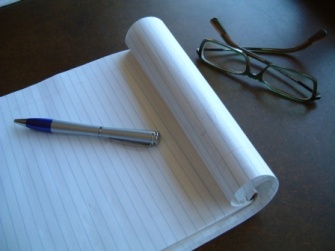 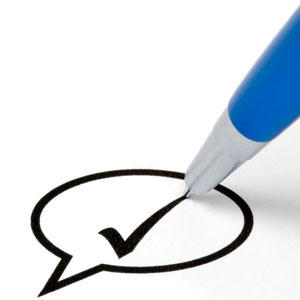 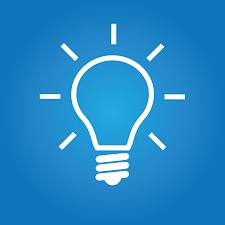 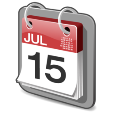 De droomvraag

Je gaat vanavond naar bed en valt heerlijk in slaap. Terwijl u slaap gebeurt er een wonder. Je uitstelgedrag is tijdens deze nacht opgelost, maar je weet dat niet omdat je aan het slapen was. Wanneer je ‘s ochtends wakker wordt: 

Waaraan merk je dat er een wonder is gebeurd? Wat doe je deze dag anders?
Wat zijn de tekenen die je vertellen dat je probleem is opgelost?
Wie zal als eerste in je omgeving merken dat je probleem is opgelost? 
Op welke manier zal hij/zij dit merken?
Hoe zullen mensen in je omgeving op je reageren nu je probleem is opgelost en hoe voelt dat voor jou?
2x2 vragen

Inzicht

Positieve kant van uitstellen

De droomvraag

De schaalvraag
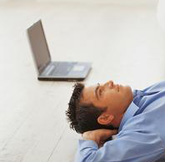 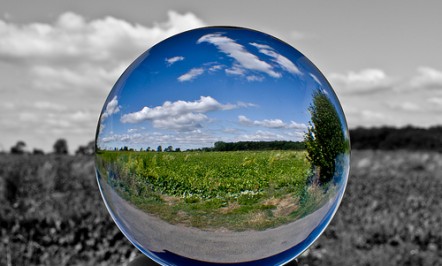 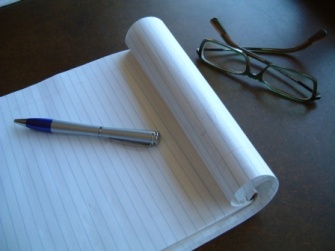 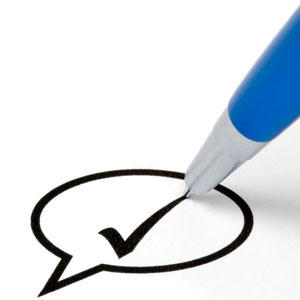 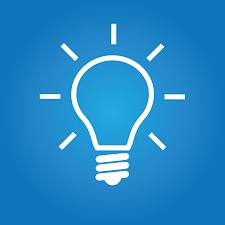 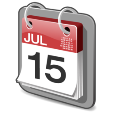 De schaalvraag

Stel je eens een schaal voor waarbij 10 staat voor het einddoel (het afronden van een taak en je je uitstelgedrag ondermijnt) en 0 staat voor de situatie waarin nog niets van dit einddoel is behaald.

0 -------------------------------------------------------------------- 10

Waar staat je dan nu op deze schaal?
Wat hebt je al gedaan om daar te komen? Hoe is je dat gelukt?
Wat is de hoogste positie waarop je al een keer gestaan hebt? Wat werkte er toen goed?
Hoe ziet het eruit wanneer je op een hoger punt staat? Waaraan zou je merken dat je op deze positie stond?
Wat kunt u deze week doen om ervoor te zorgen dat u een puntje hoger op de
schaal komt? Hoe zal dat u helpen? Wat is daarvoor nodig? Hoe zullen anderen
daarop reageren?
2x2 vragen

Inzicht

Positieve kant van uitstellen

De droomvraag

De schaalvraag
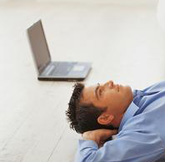 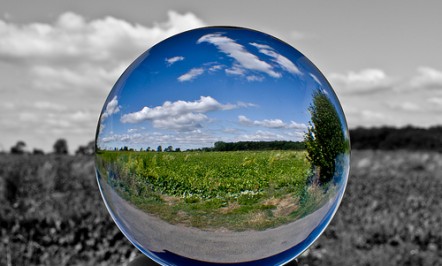 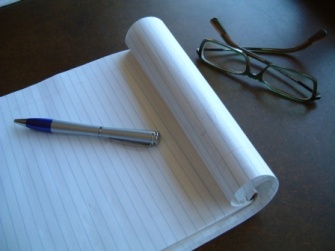 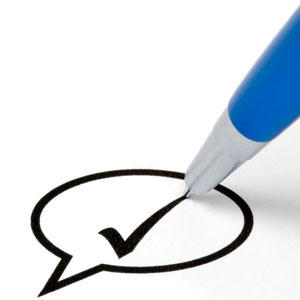 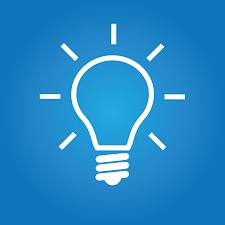 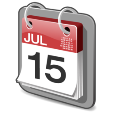 Stap voor stap een planning maken
Stap 3: volledig overzicht taken
Stap 2: lang lopende projecten
Stap 1: korte en lange termijn taken
Stap 4: prioriteiten
Stap 5: planning
Stap 6: bijhouden en belonen
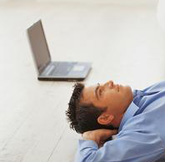 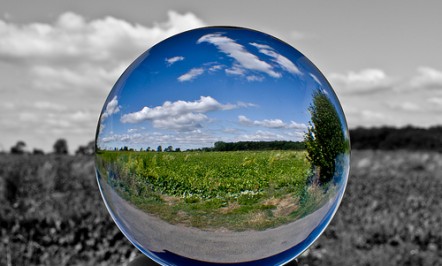 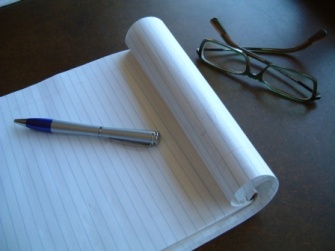 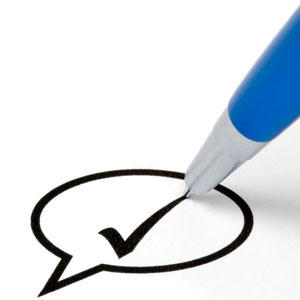 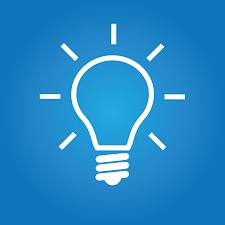 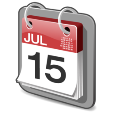 Stap 1a: korte termijn taken
Stap 1: korte en lange termijn taken

Stap 2: lang lopende projecten

Stap 3: volledig overzicht taken

Stap 4: prioriteiten

Stap 5: planning

Stap 6: bijhouden en belonen
Stap 1b: lange termijn taken
Denk aan vaste afspraken, komende opleverdata en vakantie
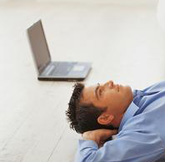 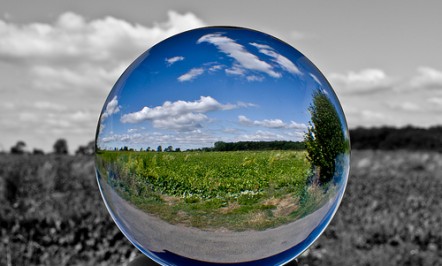 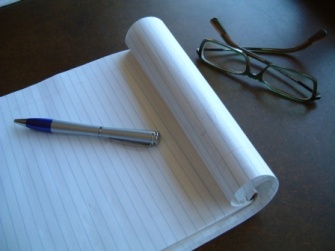 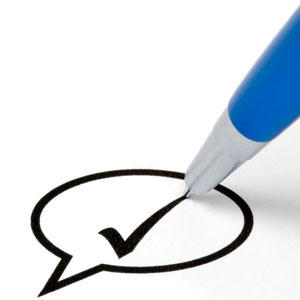 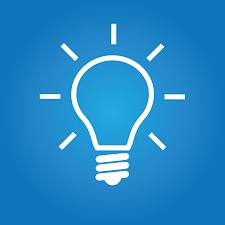 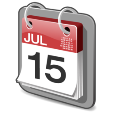 Stap 2: lang lopende projecten

Zitten er bij uw korte of lange termijn taken lang lopende projecten of grote opdrachten? Probeer deze taken op te breken naar kleinere taken.
Zie het voorbeeld.
Stap 1: korte en lange termijn taken

Stap 2: lang lopende projecten

Stap 3: volledig overzicht taken

Stap 4: prioriteiten

Stap 5: planning

Stap 6: bijhouden en belonen
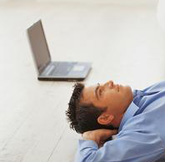 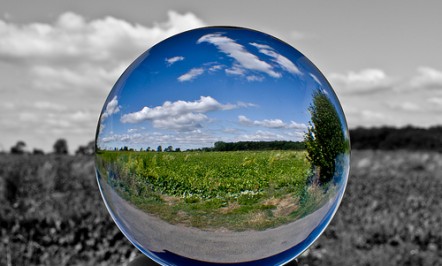 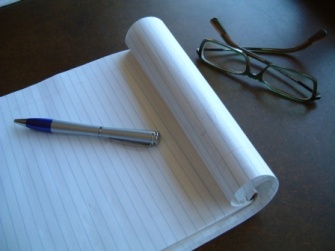 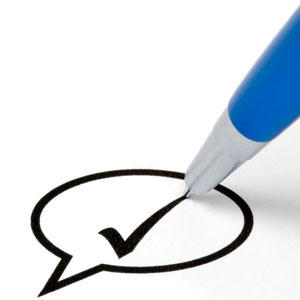 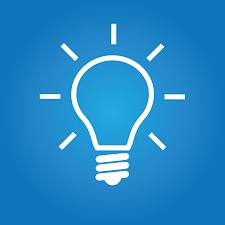 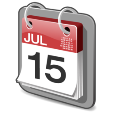 Stap 3: volledig overzicht taken
Kunt u uw kleinere taken van stap 2 bij uw korte termijn taken zetten van stap 1? 
Dan heeft u een volledig overzicht.
Stap 1: korte en lange termijn taken

Stap 2: lang lopende projecten

Stap 3: volledig overzicht taken

Stap 4: prioriteiten

Stap 5: planning

Stap 6: bijhouden en belonen
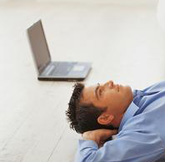 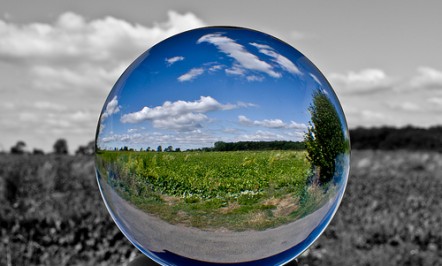 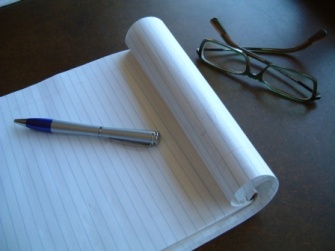 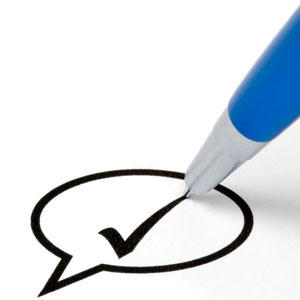 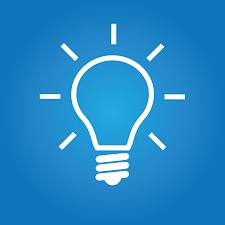 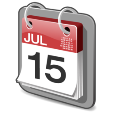 Stap 4: prioriteiten
In het schema hieronder vindt u uw taken voor deze week
Geef in uw schema aan welke prioriteit de taken hebben.
(Kleuren kunnen aangepast worden)

Groen	Hoge prioriteit
Blauw	Belangrijk
Lila	Lage prioriteit
Oranje	Taken die binnen 5 minuten afgerond kunnen worden
Stap 1: korte en lange termijn taken

Stap 2: lang lopende projecten

Stap 3: volledig overzicht taken

Stap 4: prioriteiten

Stap 5: planning

Stap 6: bijhouden en belonen
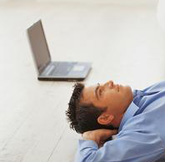 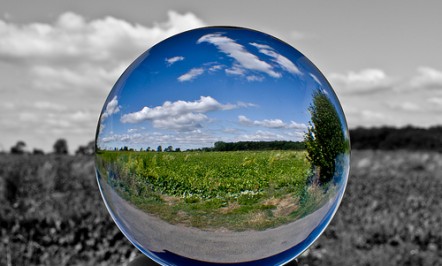 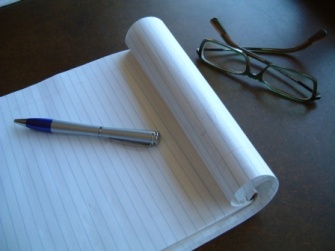 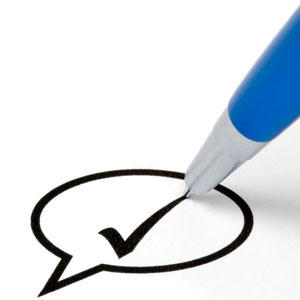 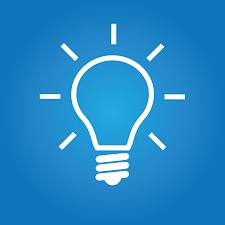 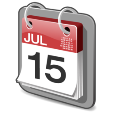 Stap 5: planning
Stap 1: korte en lange termijn taken

Stap 2: lang lopende projecten

Stap 3: volledig overzicht taken

Stap 4: prioriteiten

Stap 5: planning

Stap 6: bijhouden en belonen
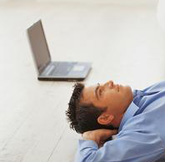 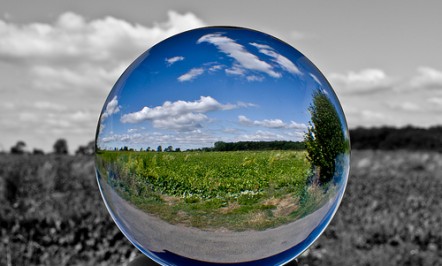 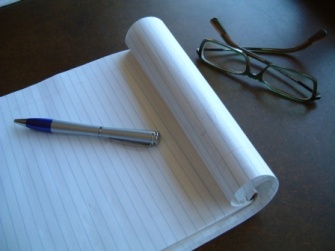 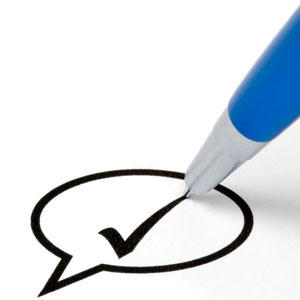 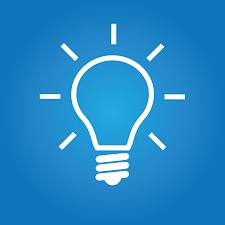 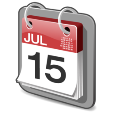 Stap 6: bijhouden en belonen

Houd je agenda goed bij. 
Schrijf je werk- en privé taken op, zo blijft het niet in je hoofd hangen. 
Breek elke week je grote taken op in kleinere taken. 
Breng prioriteiten aan.

Bij belonen kan je beloningen invoeren die “Voorbij uitstellen” naar je toestuurt via SMS. Tevens kan “Voorbij uitstellen” je een herinnering sturen wanneer je een tijd niet gewerkt hebt met de applicatie.
Stap 1: korte en lange termijn taken

Stap 2: lang lopende projecten

Stap 3: volledig overzicht taken

Stap 4: prioriteiten

Stap 5: planning

Stap 6: bijhouden en belonen
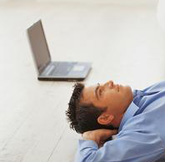 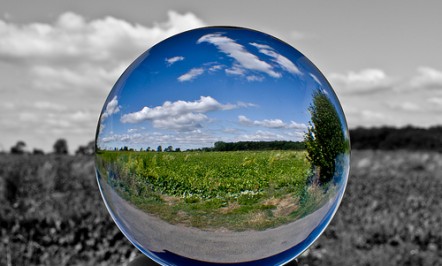 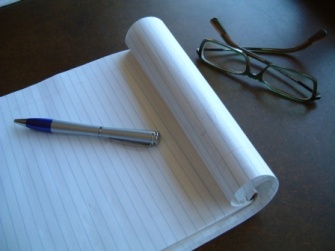 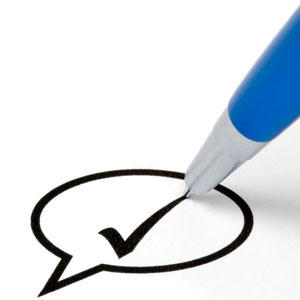 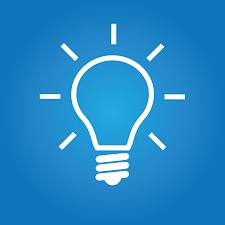 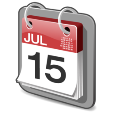 Motiveren

Voorbij uitstellen stuurt mij een motiverend bericht nadat ik een nieuwe kernkwaliteit heb ingevuld

Voorbij uitstellen stuurt mij een motiverend bericht nadat ik een taak heb afgerond uit de agenda

Voorbij uitstellen stuurt mij een motiverend bericht nadat ik een nieuwe tip heb ingevuld
Motiveren

Herinneren

Eigen beloningen
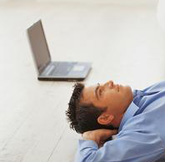 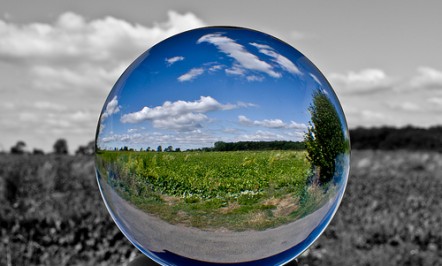 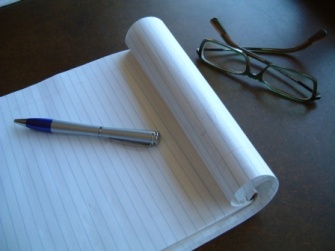 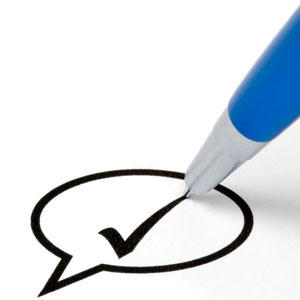 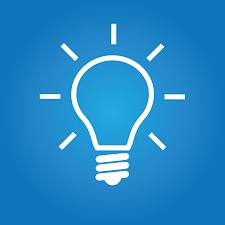 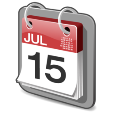 Herinneren

Voorbij uitstellen stuurt mij een herinnering wanneer ik een week mijn agenda niet heb bijgewerkt
Motiveren

Herinneren

Eigen beloningen
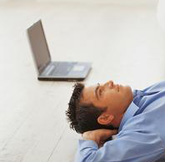 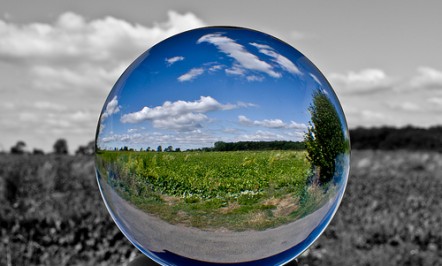 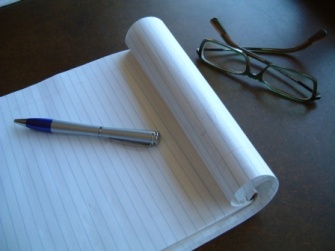 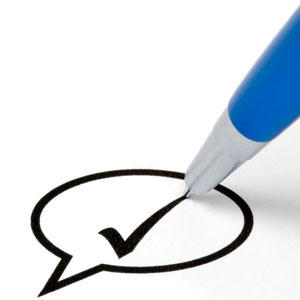 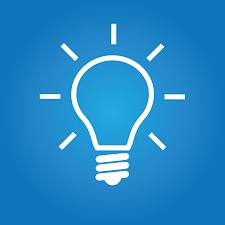 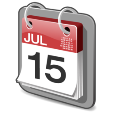 Eigen beloningen

Voorbij uitstellen stuurt mij een motiverend bericht nadat ik ….


Voorbeelden:
Iedere week mijn taken in mijn agenda heb afgerond
Een oefening heb ingevuld
Motiveren

Herinneren

Eigen beloningen
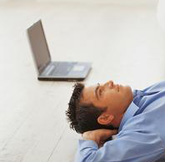 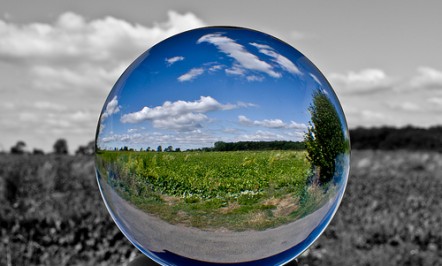 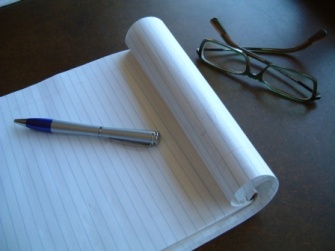 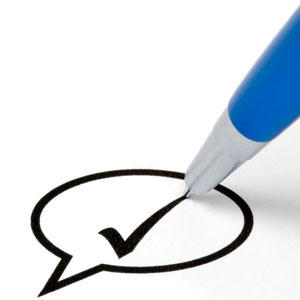 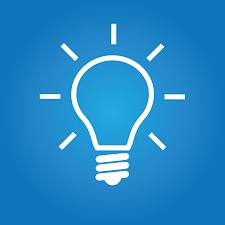 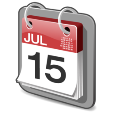 Tips

Gebruik maar één agenda. Meerdere agenda’s zorgt voor minder overzicht. De agenda van Voorbij uitstellen kan je synchroniseren met je outlook agenda.

Vraag hulp in je omgeving. Collega, vriend, familie

Stel realistische doelen. Liever iets minder in plannen dan teveel. Dan kan je jezelf elke dag belonen. 

Doe één ding tegelijk

Elk begin is goed, als je maar begint. Begin tien minuten aan een taak die je al heel lang uitstelt, kijk daarna hoe je ermee verder gaat. 

Houdt rekening met de bioritme. Ben je een ochtend of een avond mens? Plan belangrijke afspraken dan in de ochtend of in de avond.

Plan twee keer een moment in per dag om je mail te checken en te beantwoorden.

Slaap genoeg, beweeg een half uur per dag en eet gezond.
Tips

Mijn eigen tips
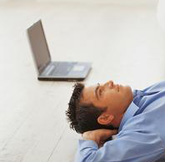 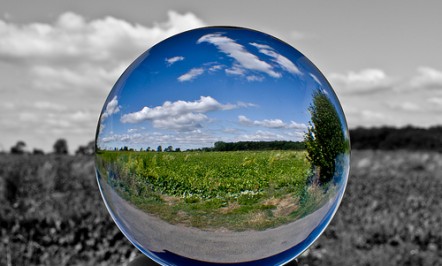 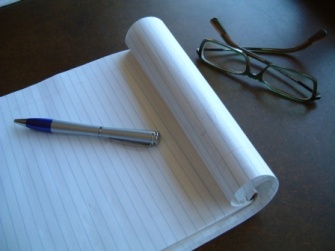 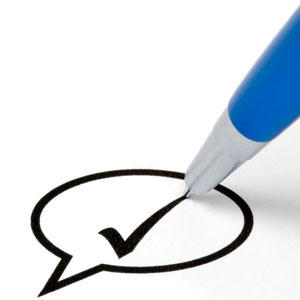 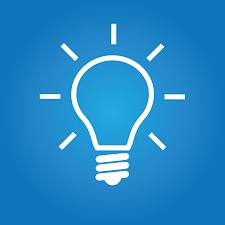 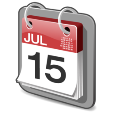 Mijn eigen tips


Zet muziek uit tijdens het werken aan taken

…..

…..
Tips

Mijn eigen tips
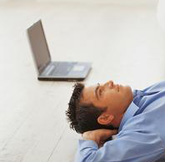 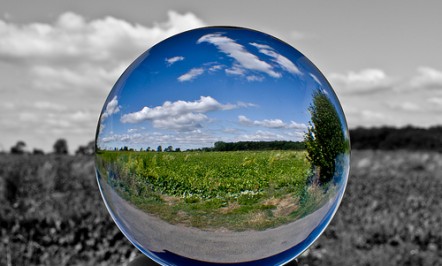 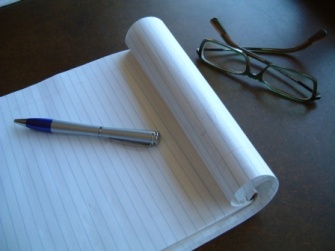 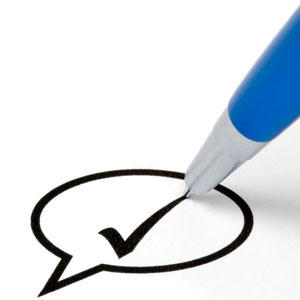 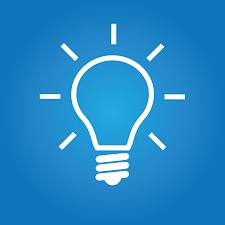 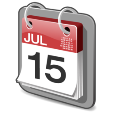